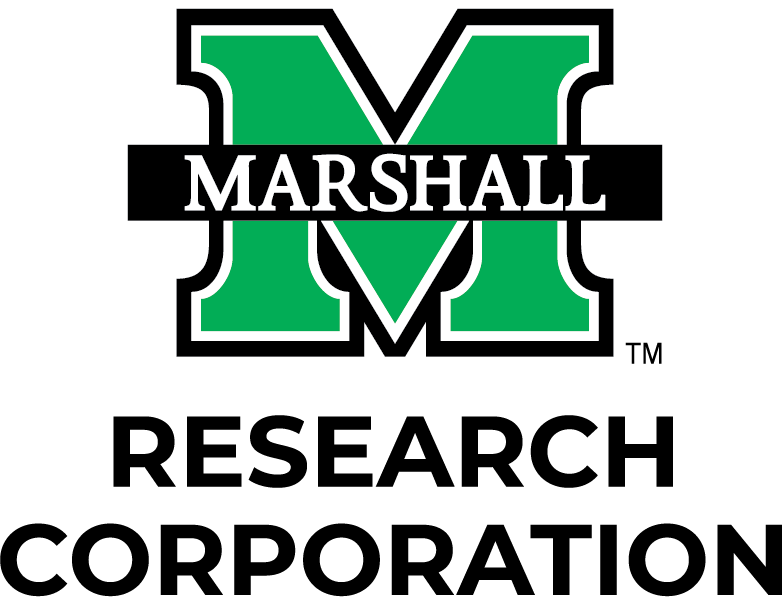 FLSA Overtime rule changes 2024
Objectives & key points
FLSA CHANGES 2024
MURC PLAN OF ACTION
PENALTIES
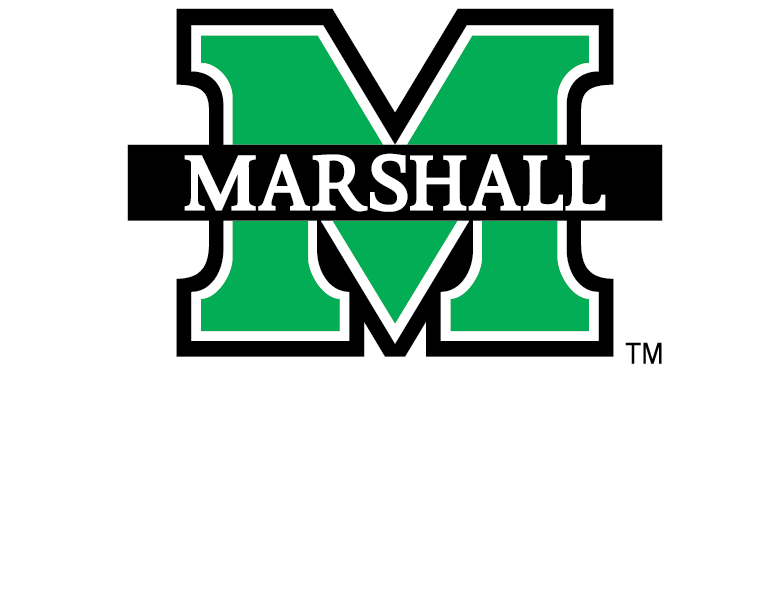 2
FAIR LABOR STANDARDS ACT (FLSA)
FLSA – First enacted in 1938, established tests that must be met in order for an employee to be exempt from overtime pay eligibility
Tests/rules for classifying covered employees as “exempt” or “nonexempt”
Required overtime compensation to nonexempt employees for all hours over 40 in a workweek
1.5 times regular pay rate
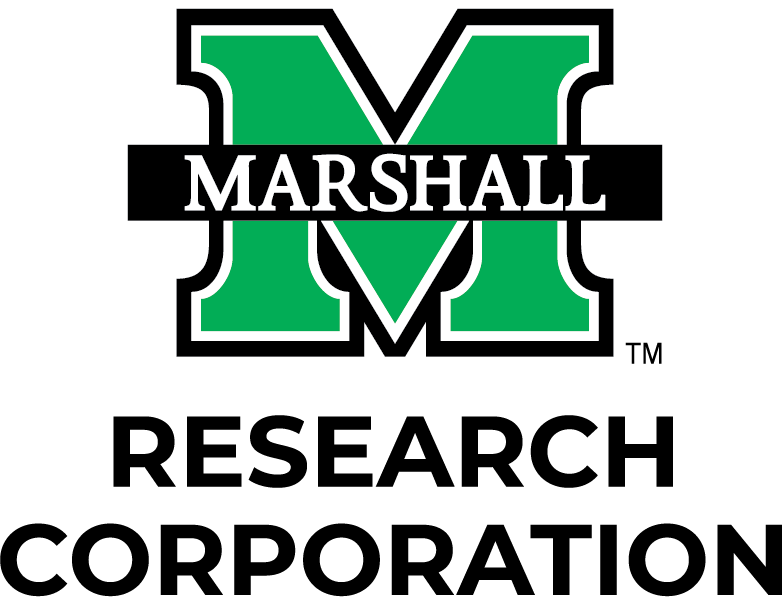 3
WHAT ARE THE 2024 OVERTIME CHANGES?
Raised minimum salary required for employee to be classified as exempt from overtime
Raising the “standard salary level” from the currently enforced level of $684 per week to $1128 per week (equivalent to $58,656 per year for full-year work)
Raising the total annual compensation requirement for “highly compensated employees” from the currently enforced level of $107,432 per year to $151,168
The final rule is effective on July 1, 2024 and January 1, 2025
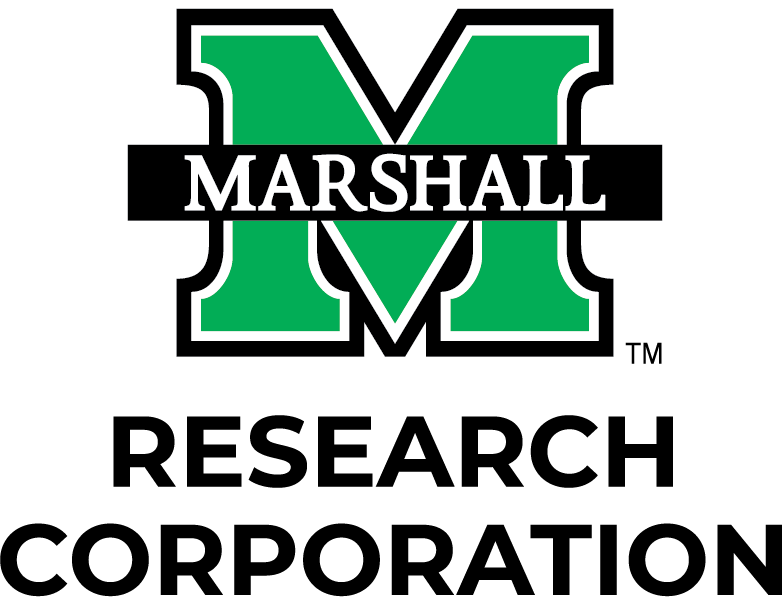 How does this change impact murc?
Increased salary/non-exempt employees (maintain benefits eligibility but are eligible for overtime pay)
Supervisors/PIs will have to manage overtime more closely. Overtime will need to be approved and budgeted in advance
Employees converted from salary/exempt to salary/non-exempt will have to be paid for all hours worked over 40 in the work week. 
Checking email and doing work outside of the normal work schedule will change the way these converted employees accomplish the “day to day” work after July 1, 2024
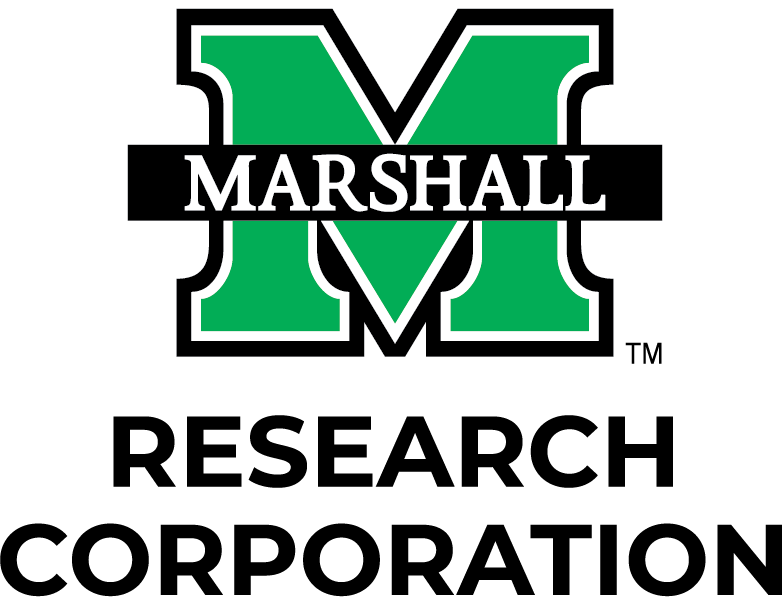 5
How does this change impact murc?
Converted employees are now eligible for overtime
Overtime pay for over 40 hours worked per week
Converted employees must accurately track hours worked on Salary/Non-Exempt timesheet
Managers will have to monitor and approve overtime in advance; documentation for overtime must be included with timesheet when applicable
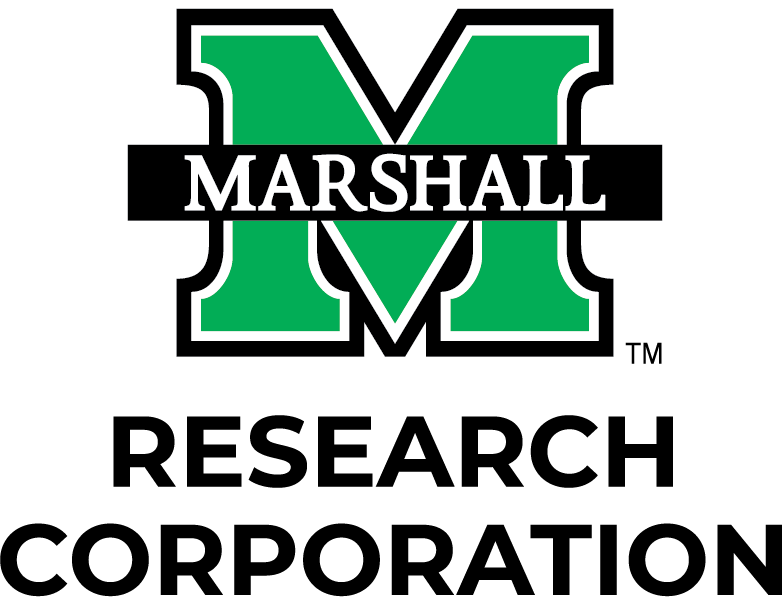 6
Can an employee maintain an exempt classification?
In order for current exempt employees to maintain an exemption status, they must meet both the “salary” and “duties” test.
Duties Test – the employee’s job duties must primarily involve executive, administrative, professional, computer, or outside sales duties (also known as “EAP” or “white collar” duties)
Salary Basis/Level Test – the employee must be paid a predetermined and fixed salary that is not subject to reduction because of variations in the quality or quantity of work
Under the “salary” test, the employee must be paid $58,656 or more annually
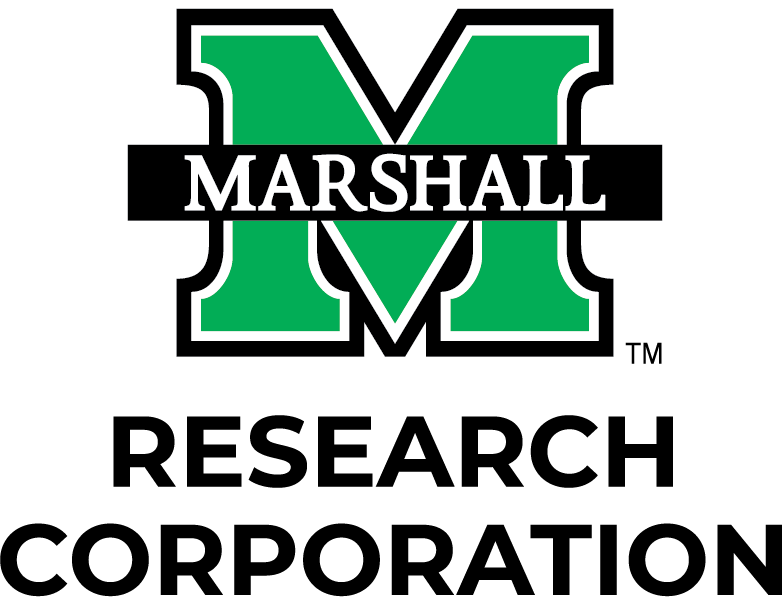 7
Plan of action
Provide supervisors/PIs/ Department Contacts with a list of all impacted employees

Convert all salary/exempt jobs paid under $58,656 to salary/non-exempt effective 7/1/2024

Notify employees and supervisors of exemption changes and send the appliable “Salary/Non-Exempt” timesheet to affected employees
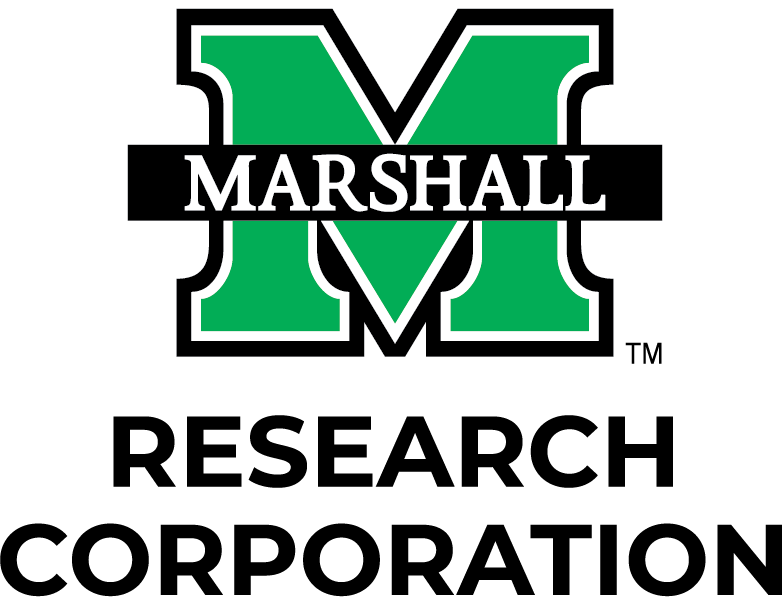 8
Plan of action… continued
INCREASE employee salary to $58,656 to avoid higher cost due to the inability to avoid overtime

LIMIT employee to working 37.5 hours per week and/or paying some overtime; annual salary remains under $58,656

MANAGE – departments must manage overtime and it must be approved in advance with documentation included with monthly timesheet
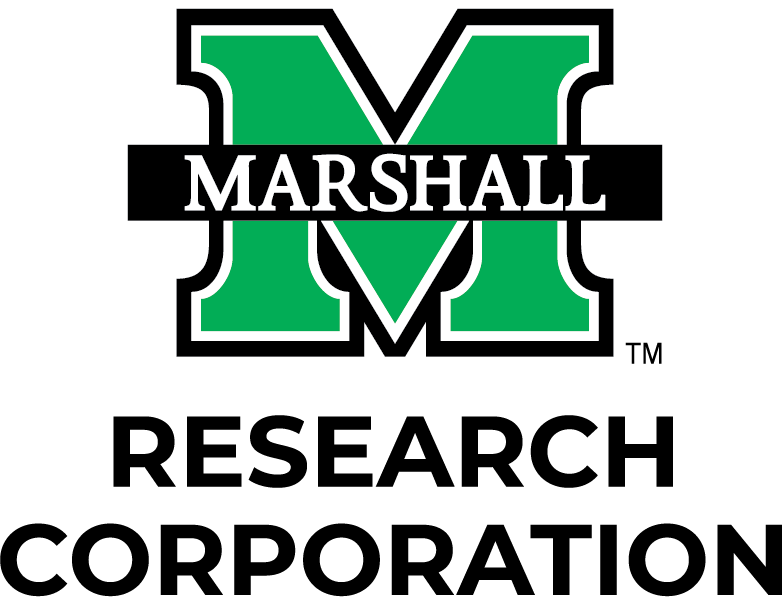 Time managementnon-exempt employees
All hours over 40 in the workweek are eligible for 1.5 times salary
All hours over 37.5 in the workweek are eligible for 1.0 times salary
The current MURC work week is Sunday-Saturday
Employee can’t voluntarily opt-out of getting overtime compensation
Will discipline repeat offenders who work overtime without approval after receiving notification
Managers are responsible to ensure employees are working as directed & reporting time properly
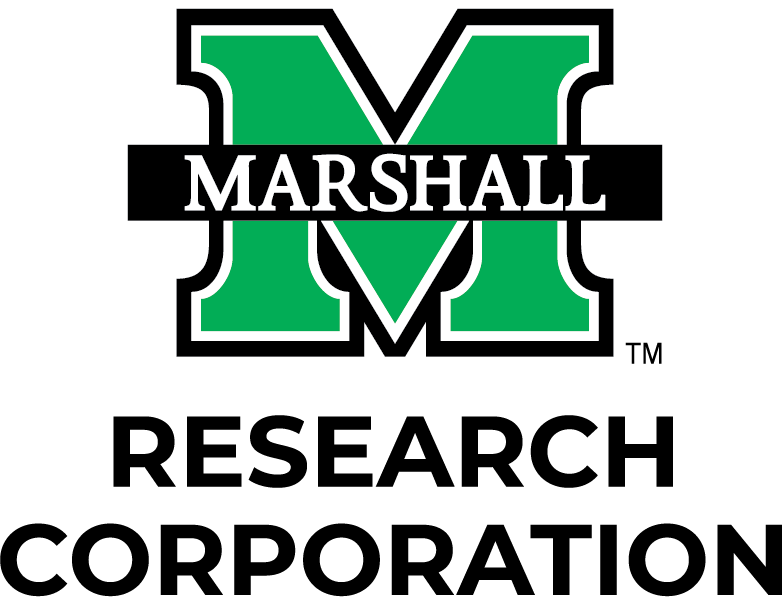 Travelnon-exempt employees
Employees who travel during the workday must be paid
Employees must be paid for time spent working regardless of location or time of day. Includes after hours work from home/hotel (emails/texts/calls)
NOT PAID
Regular travel to and from work
“Downtime” while away from home
Time spent as a “common carrier” passenger after working hours
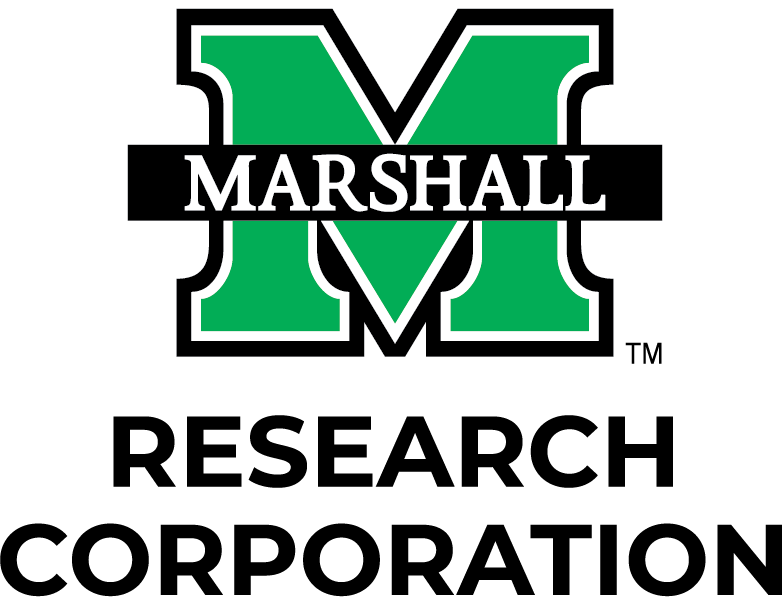 11